ÚJKN
Bohemistická propedeutika 2
25. 2.
Způsoby slovotvorby:
nejčastější jsou derivace a kompozice
derivace = odvozování, derivát = odvozenina
kompozice = skládání, kompozitum = složenina
dále konverze, reflexivizace, univerbizace a abreviace
A: Derivace
1) prefixace 
slovotvorné prefixy
často u sloves → psát – napsat (vidová změna)
úspěch – neúspěch (negace)
též prefixoidy (viz minulý semestr)
2) sufixace
pivo → pivíčko (zdrobnělina)
pivo → pivní (adjektivum)
pivo → pivař → pivařka (ten/ta, co pije pivo)

Pozn.: -ař často označuje výrobce něčeho – srov. tiskař, knihař, pekař, cukrář – oproti tomu pivař není výrobce piva (to je pivovarník), ale jeho milovník. 
Co slovo vinař?
3) transflexe 
= tvoření koncovkou: MALINA → MALINÍ
                                          PRACOVAT → PRÁCE


= nebo kmenotvorným sufixem: FAX → FAXOVAT  (= KS pro infinitivní kmen)
Při tvoření sloves kmenotvorným sufixem od dokonavých sloves
dochází k jejich imperfektivizaci (zastoupit → zastupovat), Adam et al., 43.
4) kombinované tvoření
- prefixace + transflexe:
HORA → POHOŘÍ
HOUBA → PODHOUBÍ
MOUDRÝ → ZMOUDŘET

                      všimněte si hláskové alternace r → ř
prefixace + sufixace: 
KOLENO → PODKOLENKA


Poznámka k pravopisu: slovo s prefixem je prefigované
okrajový jev: 
resufixace (záměna sufixů): NÍZKÝ → NÍŽINA
B: Kompozice
nevlastní složeniny – pouhá juxtapozice (položení vedle sebe) dvou slov: zisku chtivý → ziskuchtivý, země třesení → zemětřesení

vlastní složeniny obsahují konektém (interfix): vodovod, hořkosladký 

kompozičně-derivační tvoření: 
        psát + romány → romanopisec (konektém, SS)
C: Konverze (srov. zimní semestr)
v češtině okrajový způsob tvoření slov
spočívá v přechodu slova z jednoho slovního druhu do jiného bez formálních změn
kolem, vrchní
D: Reflexivizace
ojediněle
moudrý → umoudřit se (reflexivizace + prefixace + transflexe)
opačný postup: dereflexivizace 
   dít se → děj
E: Abreviace
= zkracování, zkratka = abreviatura
iniciálové zkratky: dvojí výslovnostní úzus, srov. 
OSN = [ó es en], EU = [é ú]
DAMU = [damu], SIS = [sis] → akronyma

zkratková slova: Československá dopravní kancelář = Čedok, Severočeské tukové závody = Setuza, sedm malých forem = Semafor
- tato slova lze skloňovat (Jedu na dovolenou s Čedokem.)
Lze skloňovat zkratky?
Je to v SIS/v SISu
Je ředitelem ČEZ/ČEZu
  korpus syn2020:
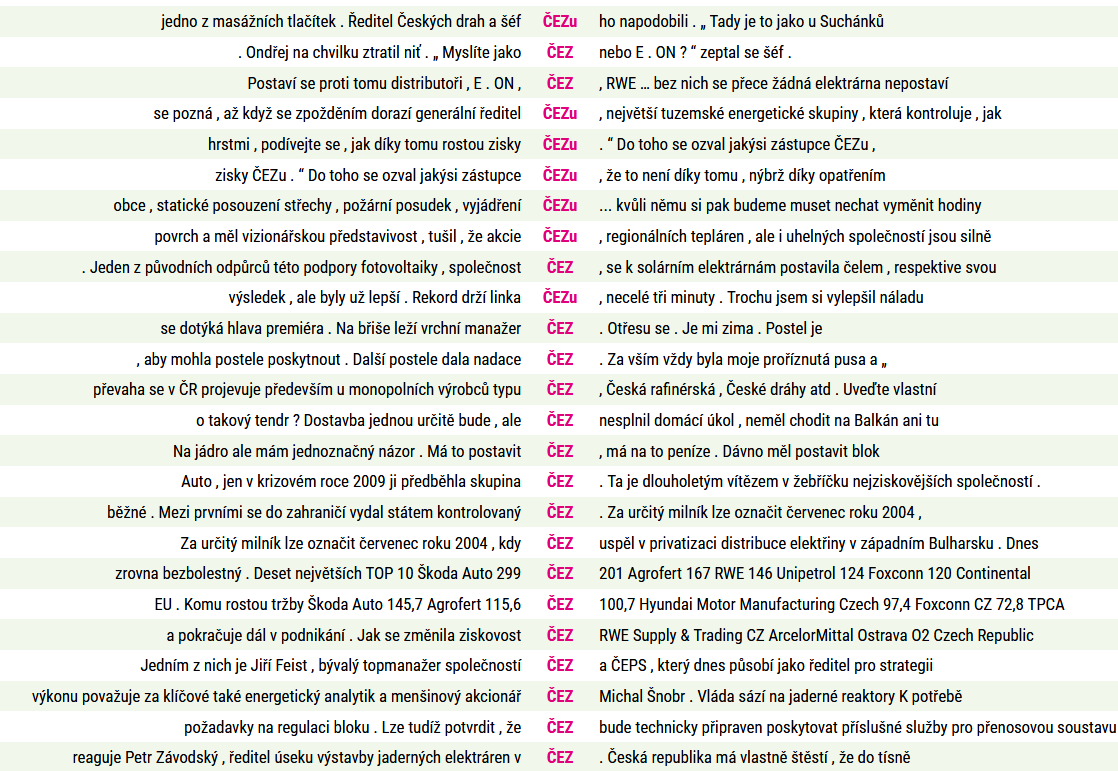 zvláštní zálibu ve zkracování má jazyk totalitních diktatur…
Gestapo (Geheime Staatspolizei)
SS (Schutzstaffel)
Čeka (Čerezvyčajnaja komissija)
Kominterna (Komunistická internacionála)
SNB, VB, StB
politbyro
(nejen v tomto ohledu je podnětná kniha Fidelius, Petr: Řeč komunistické moci)
F: Univerbizace
= změna víceslovného (ustáleného) pojmenování v jednoslovné: základní škola → základka, řidičský průkaz → řidičák
využívá se sufixů
expresivní rys
v hovorové češtině